«Звездный час»
(сопровождение к внеклассному мероприятию в 5- 6 классах)



Подготовила учитель русского языка и литературы МБОУ «Клушинская основная школа» Шаргаева Наталья Викторовна
1
Юрию Алексеевичу Гагарину
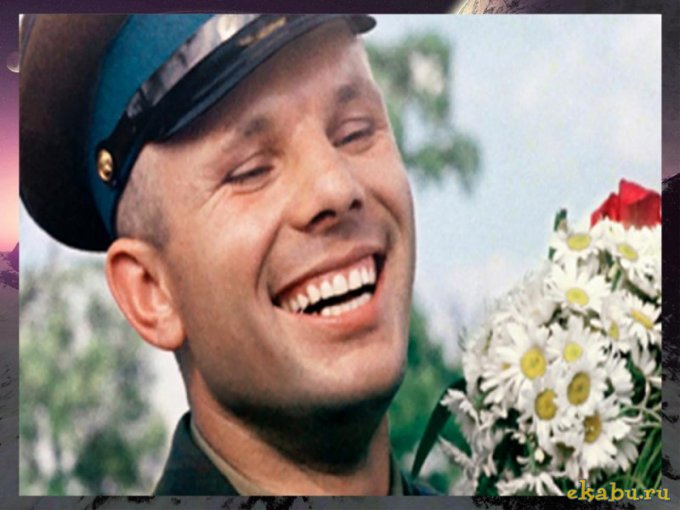 посвящается
2
Родина Ю.А.Гагарина
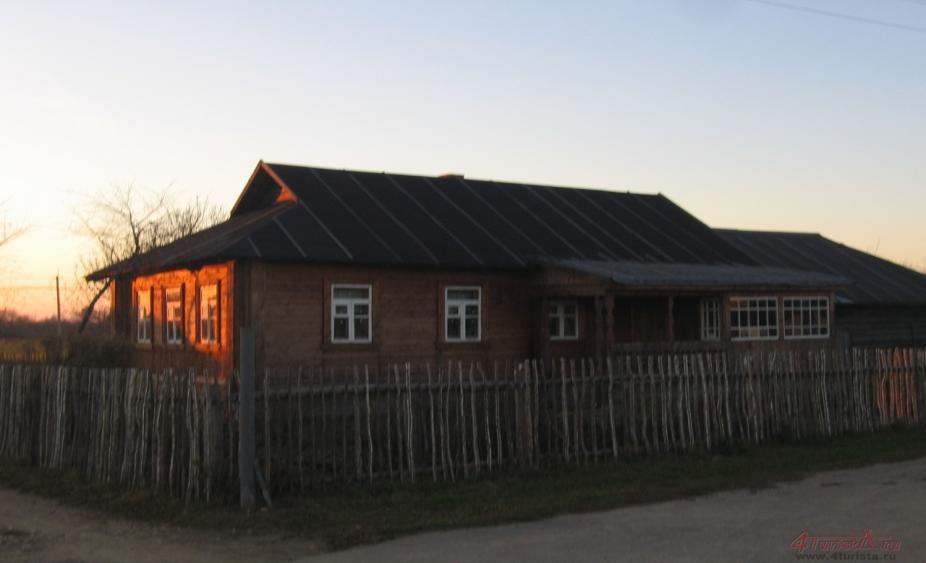 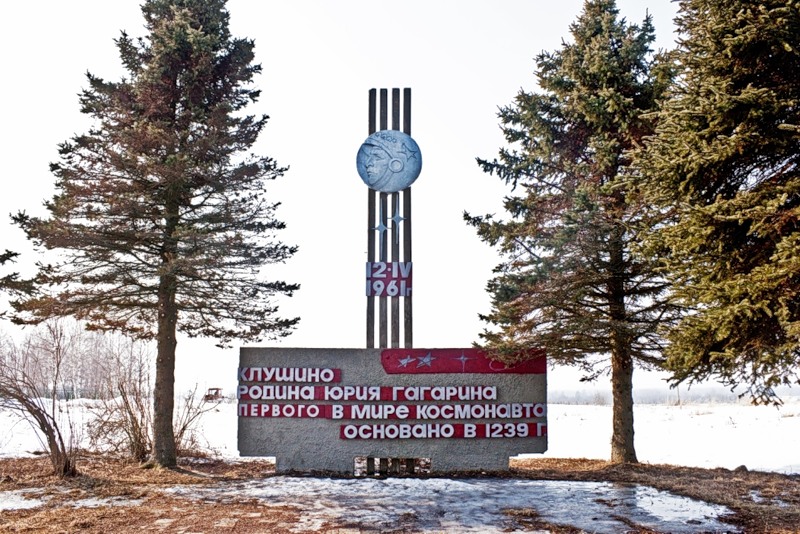 3
4
№ 2 Николай Коперник
Солнце является центром мира;
Земля (вместе с Луной, как и другие планеты), обращается вокруг Солнца
5
№ 3 К.Э. Циолковский
В 1883 году калужский учитель К.Э.Циолковский впервые дал описание космического корабля с реактивным двигателем.
При жизни не увидел ни одной своей ракеты.
6
№5 Алексей Леонов
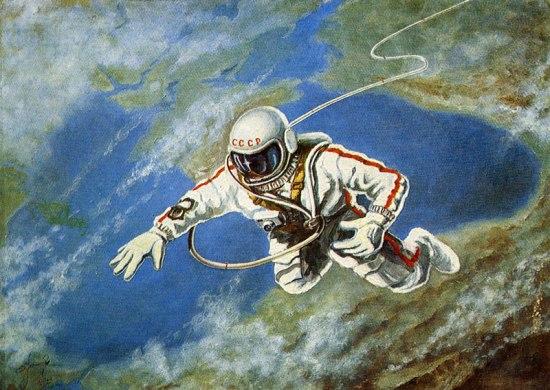 7
№ 6Галилео Галилей
В 1609 году итальянский астроном Галилео Галилей сделал свой телескоп и увидел кратеры на Луне, пятна на Солнце и многое другое , о чем раньше и не догадывались.
8
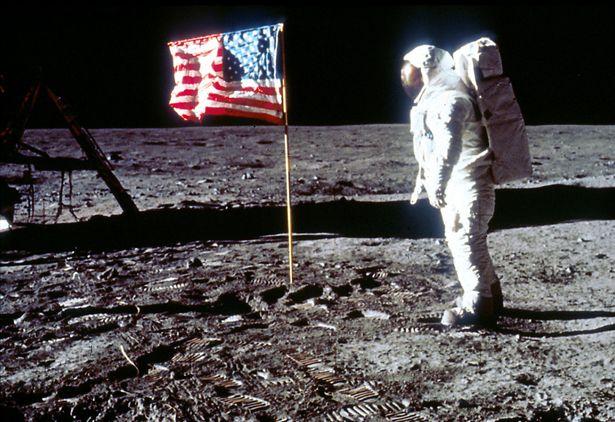 Ответ № 4


Нейл Армстронг
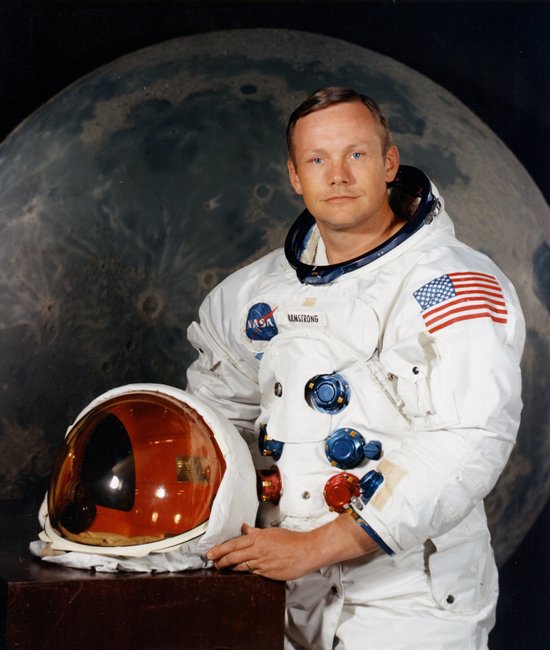 9
№7                                        С.П. Королев
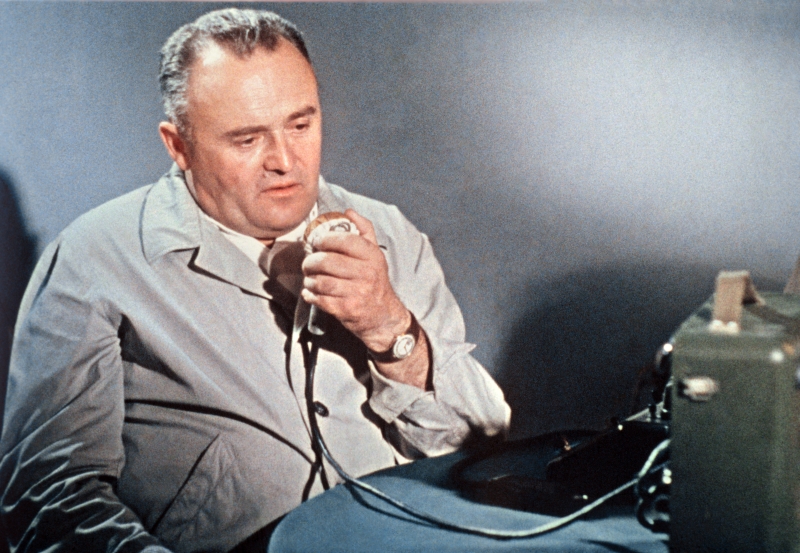 В 1930 году пионером советского 
 ракетостроения  стал 
Сергей Павлович Королев.
 Он сконструировал  ракеты,
 выведшие на орбиту спутник и 
Первого космонавта Земли –
Юрия Алексеевича Гагарина
10
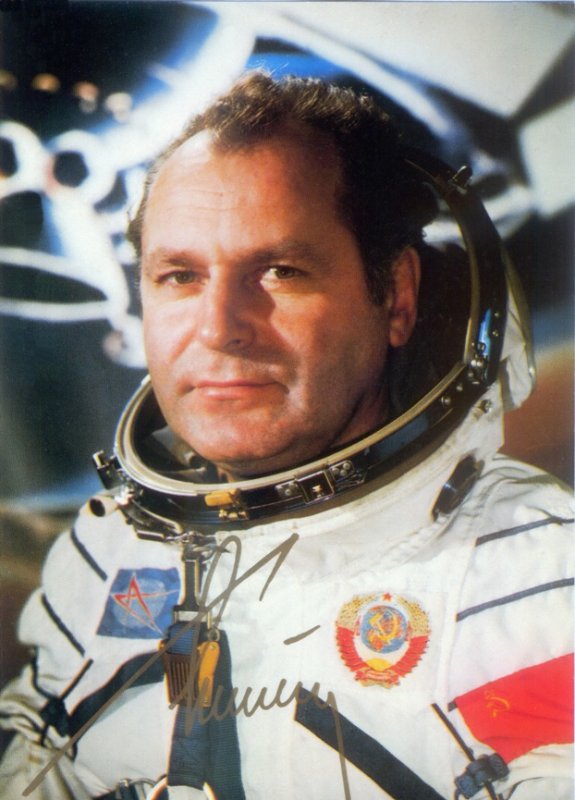 Ответ  № 8








Космонавт № 2
11
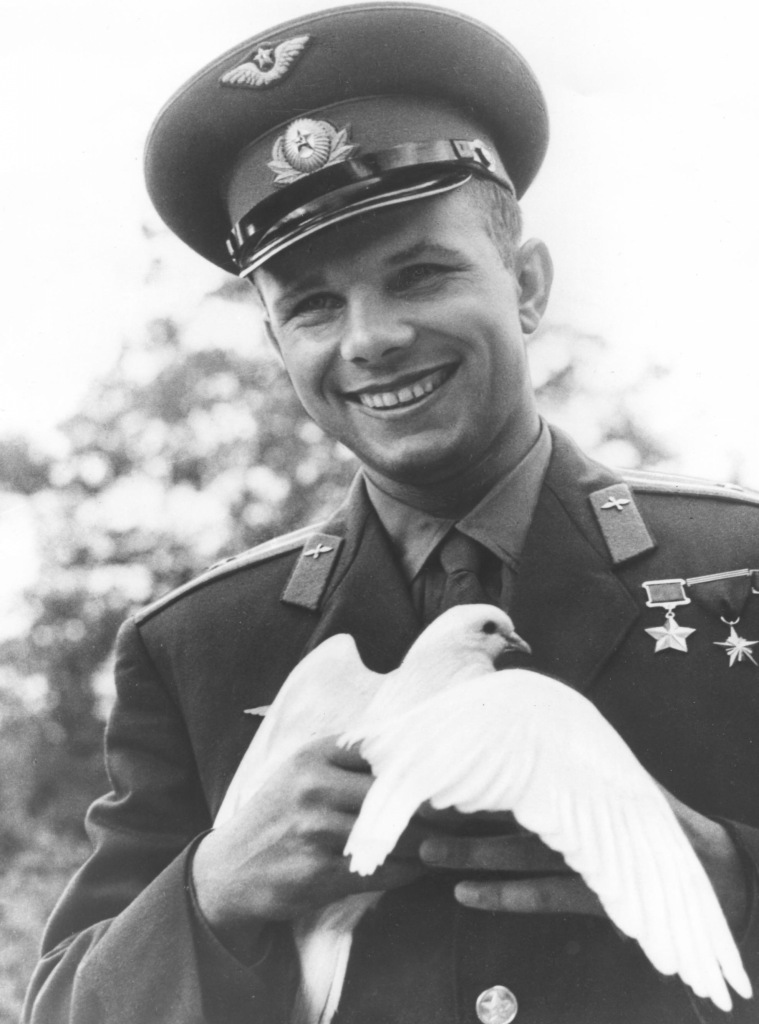 Ответ № 1




Юрий Алексеевич
 Гагарин
12
Р
2 тур
ВОЛШЕБНЫЕ      ЗВЕЗДОЧКИ
А
И
В
С
Т
Б
О
К
Л
13
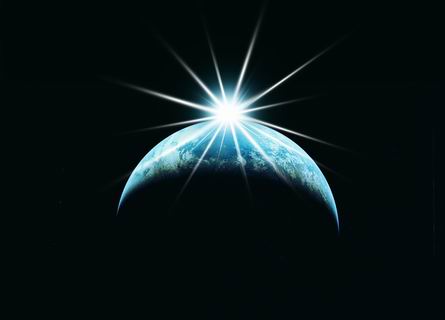 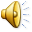 14
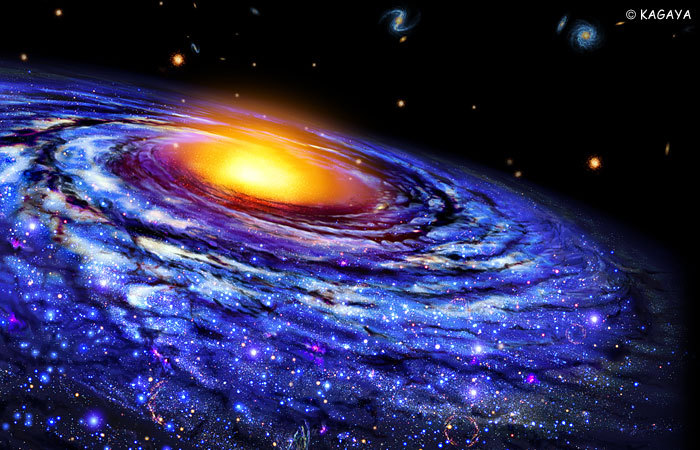 15
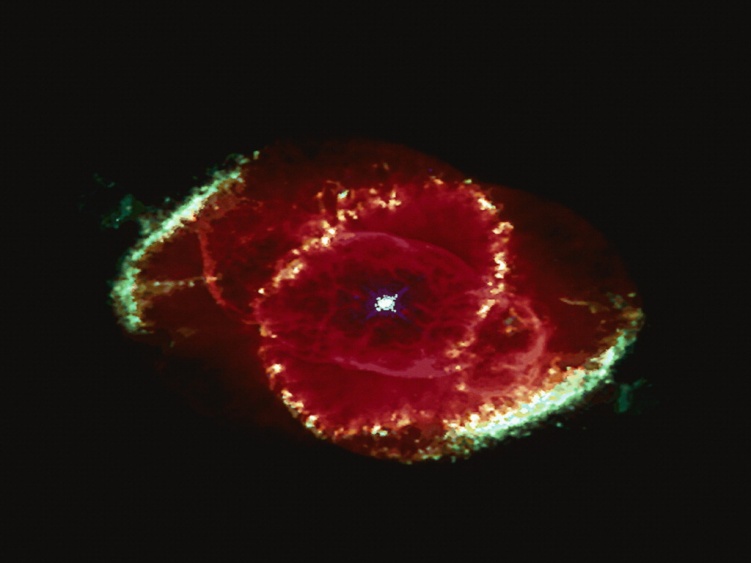 16
3 тур
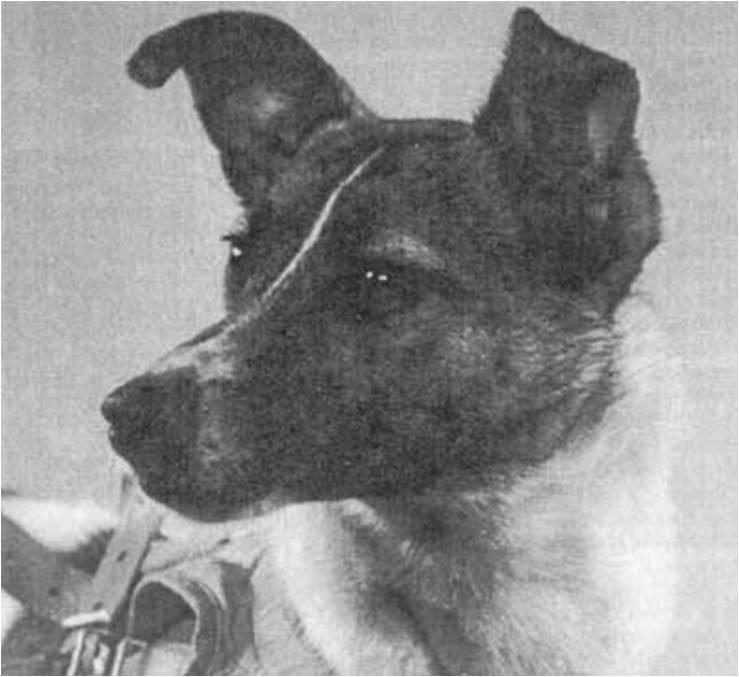 Ответ -№ 2
Лайка
17
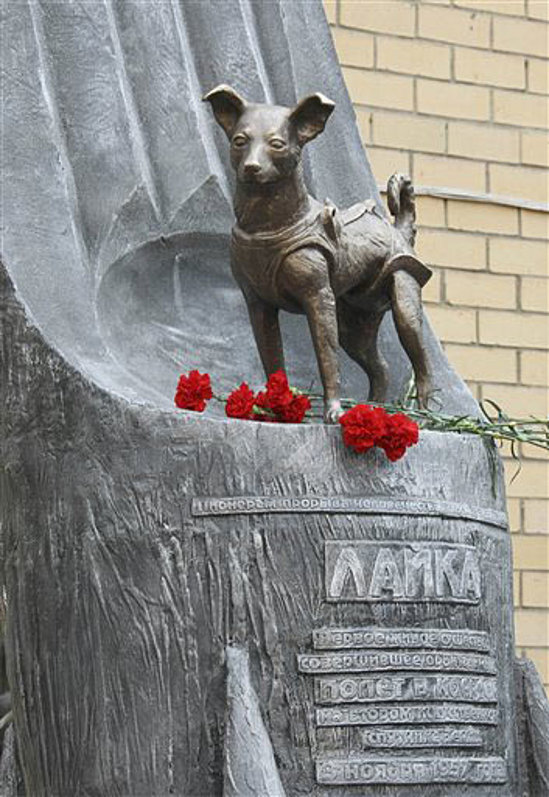 В 1957 году отважная 
Лайка проложила дорогу
Человеку в космос
18
Ответ №2 ---№3
19
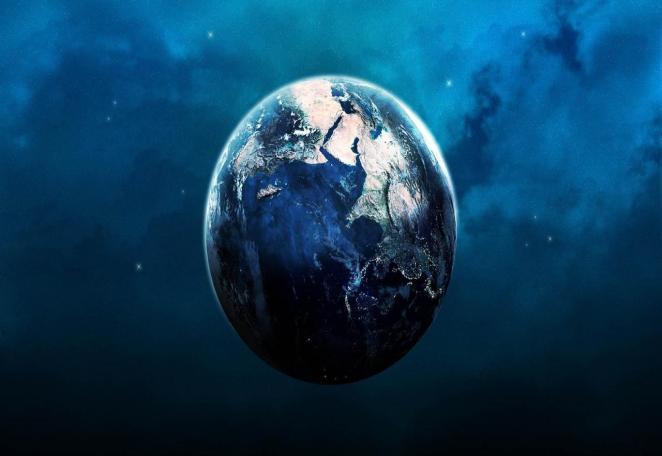 Ответ. № 1--№ 2.
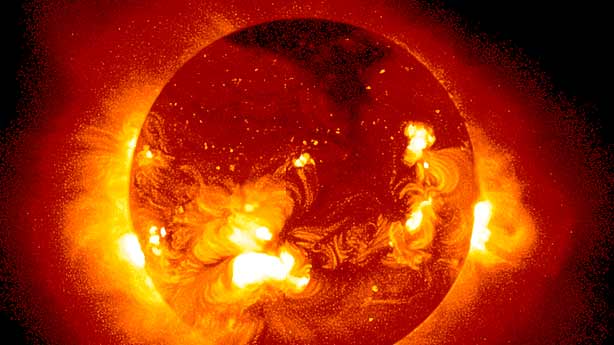 20
21
Ответ № 1ПЕРСЕЙ
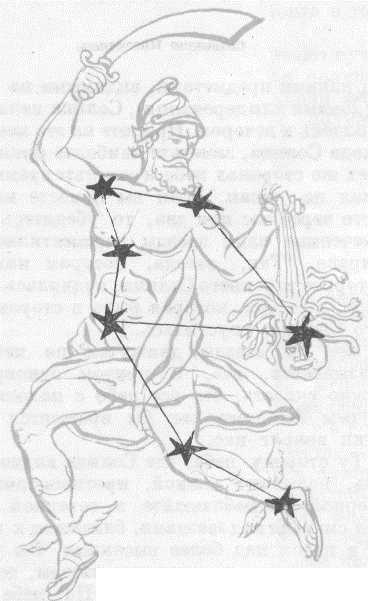 22
Ответ № 4ПЕГАС
23
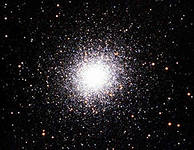 Ответ № 2
Геркулес
24
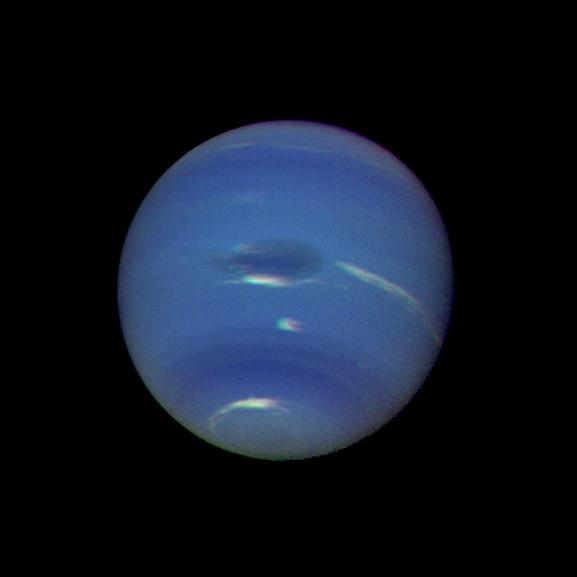 Ответ №6






Тритон
25
Ответ №5   Большие Магеллановы облака
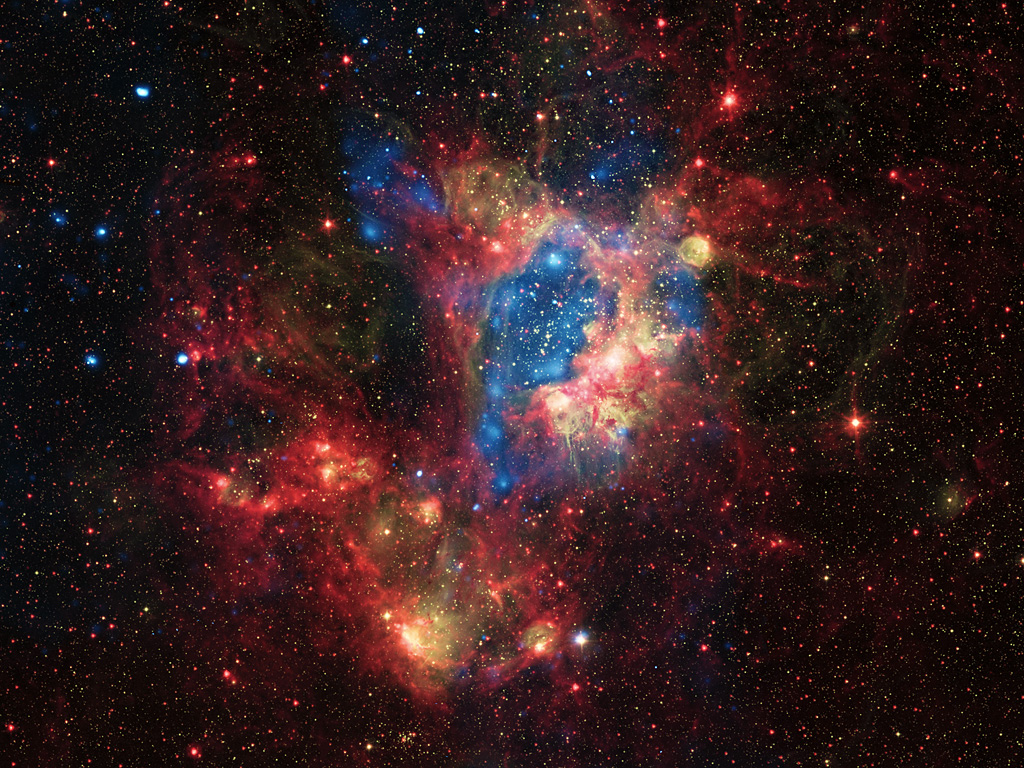 26
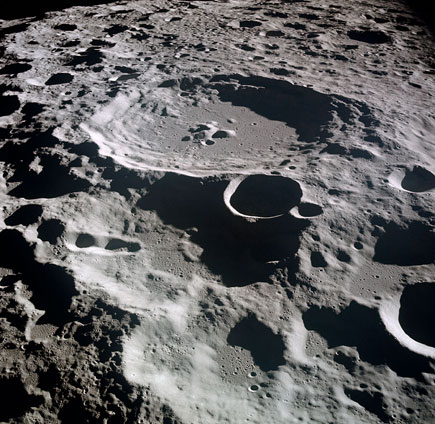 Ответ №2 , № 4
27
Словесная дуэль
невесомость
28
Интернет-источники :
http://images.yandex.ru/yandsearch?source=psearch&text=%D0%BD%D1%8D%D0%B9%D0%BB%20%Dttp://media.cmgdigital.com/shared/lt/lt_cache/thumbnail/615/img/photos/2012/07/20/94/0c/1507211_10.jpg
http://yandex.ru/yandsearch?text=%D0%BD%D1%8D%D0%B9%D0%BB%20%
http://www.bisound.com/dl/?&action=dllinks&code=WGPuYzAn4kssfXJA5OJqxZtAmd
http://yandex.ru/clck/redir/AiuY0DBWFJ4ePaEse6rgeAjgs2pI3DW99KUdgowt9
http://ru.wikipedia.org/wiki
http://ru.wikipedia.org/wiki
http://photojournal.jpl.nasa.gov/jpegMod/PIA02245_modest.jpg
http://www.proza.ru/pics/2011/07/12/75.jpg
http://images.yandex.ru/yandsearch?p=4&text=%D0%BA%D0%BE%D1%81%D0%BC%D0%B8%D1
http://images.yandex.ru/yandsearch?text=%1%80%D0%BE%D0%B4%D0%B8%D0%BD%D0%B0%20%D0%93%D0%B0%D0%B3%D0%B0%D1%80%D0%B8%D0%BD%D0%B0-%D0%B4.%20%D0%9A%D0%BB%D1%83%D1%88%D0%B8%D0%BD%D0%BE&pos=17&rpt=simage&img_url=http%3A%2F%2Fimg-fotki.yandex.ru%2Fget%2F5804%2Fvbel71.2%2F0_6b144_df7d230d_XL
29